A Protected Slot Length Limit for Largemouth Bass in a Small Impoundment
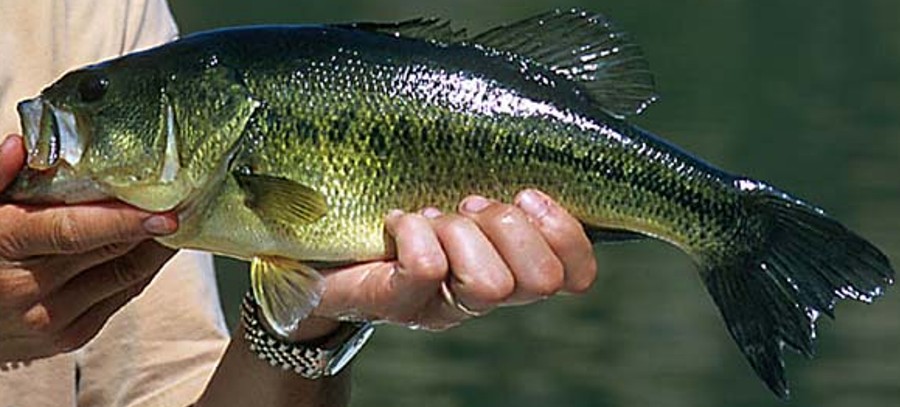 Modified from Case 12 in Murphy et al. (2010)
Knox Pond, SD
2.9 ha
private impoundment
Very remote
60% vegetation 
Only LMB and BBH
BBH very low density
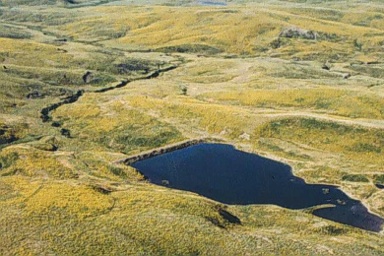 Knox Pond, SD
Year 1 (none >30 cm)
Marked 386 (in 4-h efishing)
Caught 221, 74 were marked

Typical biomasses
Midwestern lakes -- 43 kg/ha
SD small ponds – 73 kg/ha
1,153
[Speaker Notes: Use M/R to fill-in Density (1153)]
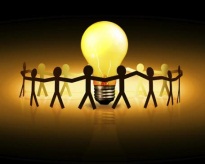 Group Think
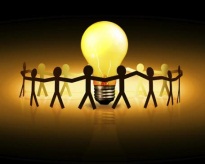 Describe the population in Year 1.






Should a protected slot effectively re-structure this population?
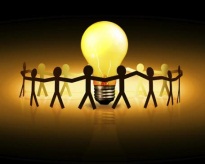 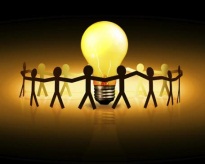 Experiment
Years 1-4
Night-time electrofishing
Annually removed <30 cm fish
Goal – 40% of 20-cm long population
Actual – 48%, 40%, 40%, 21%

Simulated a 30-38 cm protected slot length limit
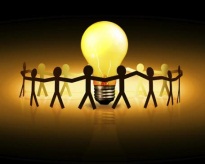 Group Think
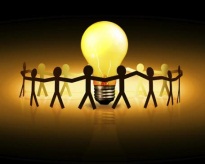 What do you think the population will look like in Years 2 and 5?.
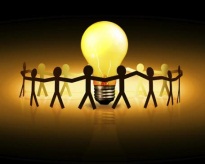 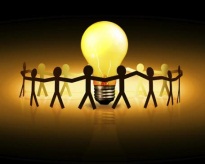 Length Frequencies
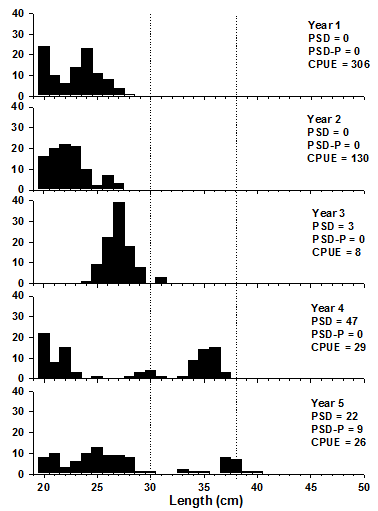 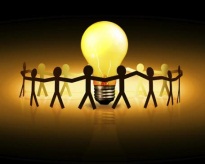 Group Think
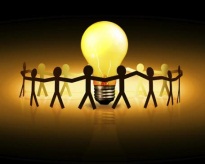 Describe how the population changed from Year 1.
Was the protected slot effective in re-structuring this population?
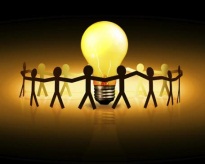 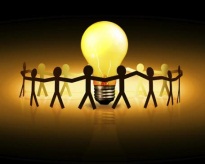 [Speaker Notes: Table 12.1.  Spring nighttime electrofishing data for Knox Pond, South Dakota.  Density and biomass were based on Peterson mark-and-recapture population estimates.  Confidence intervals and/or standard errors of the mean can be found in Neumann et al. (1994).  CPUE = number of stock-length fish/hr of night electrofishing; PSD = proportional size distribution (percentage of 20-cm and longer largemouth bass that also were 30 cm or longer); PSD-P = proportional size distribution of preferred-length fish (percentage of 20-cm and longer bass that also were 38 cm or longer); S = stock length (20 cm for largemouth bass); Q = quality (30 cm); P = preferred (38 cm)(Gabelhouse 1984).]
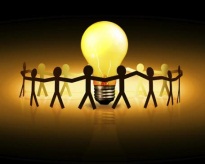 Group Think/Analysis
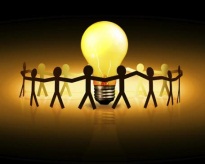 110
100
Year 4
90
Year 5
Mean Wr (S-Q)
80
Year 2
70
Year 3
0
20
40
60
80
100
LMB PSD
Year 1
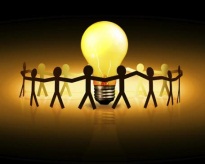 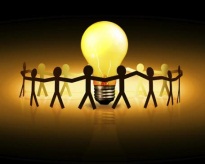 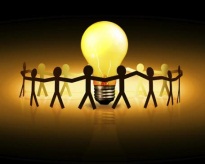 Group Think
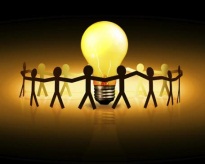 Experiment concluded after five years.
Seven years later the pond was sold & an opportunity to return for two years of analysis was offered.
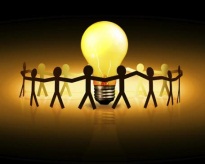 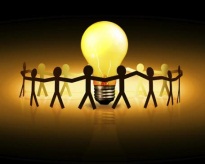 Follow-Up Analysis
Follow-Up Analysis
Follow-Up Analysis
110
100
90
Year 5
Mean Wr (S-Q)
80
Year 13
Year 12
70
0
20
40
60
80
100
LMB PSD
Year 1
Follow-Up Analysis
[Speaker Notes: Figure 12.5. Changes in incremental growth (length increment for the last full growing season plotted as a function of initial length at the start of that growing season) for largemouth in Knox Pond, South Dakota, over a 13-year period. The regression line fitted to the Year 1 data was replicated on each sub- sequent figure.]
110
100
90
Mean Wr (S-Q)
80
70
0
20
40
60
80
100
LMB PSD